ООО «Файбер75»
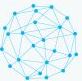 Моя профессия – моё будущее!
Монтажник и инженер связи
о нашей организации
Наша организация укомплектована квалифицированными кадрами, имеет многолетний опыт успешной работы в сфере связи и ИТ.
Начинала свой путь с подключения абонентских услуг провайдеров и перешла в направление по строительству сетей связи и сейчас мы являемся одними из основных подрядных организаций по ЗК в данном направлении.
Основные наши качества, как для заказчиков, партнёров и так же наших сотрудников едины - это надёжность, стабильность и качественный подход в нашей деятельности.
Мы так же стараемся работать над развитием, улучшением, совершенствованием нашей организации и двигаться в ногу со временем.
Общее Введение.В наши дни каждый человек пользуется теми или иными услугами связи: интернетом, телевидением, телефонией, радио и т.д. В любом случае услуги связи заключается в передаче сигнала на расстояние, при совокупности опреде­лённых технических устройств и линий, образующих систему сети связи.сеть связи можно представить уровнями, где: – внешний уровень, включающий абонентов (клиентов), которые являются пользователями услуг по средствам передачи сигнала в сети связи;– и сама сеть связи, включающая в себя линии, каналы, станции и узлы, обеспечивающие передачу, распределение и коммутацию сигнала между абонентами/клиентами.Следовательно, данную сеть необходимо строить, модернизировать и обслуживать, а для этого необходимы квалифицированные специалиста.
«Человек — техник коммуникаций, дарящий людям общение»
Монтажник связи
1. Специализация.
2. Основные функции.
3. Что должен знать и уметь.
1. Специализация.
Монтажник связи - это специалист, который выполняет строительство, монтаж и эксплуатацию сетей связи, занимается прокладкой и соединением связующих кабельных линий, установкой, настройкой и обслуживанием оборудования для передачи данных, включая телефонию, интернет, ТВ и другие услуги связи.
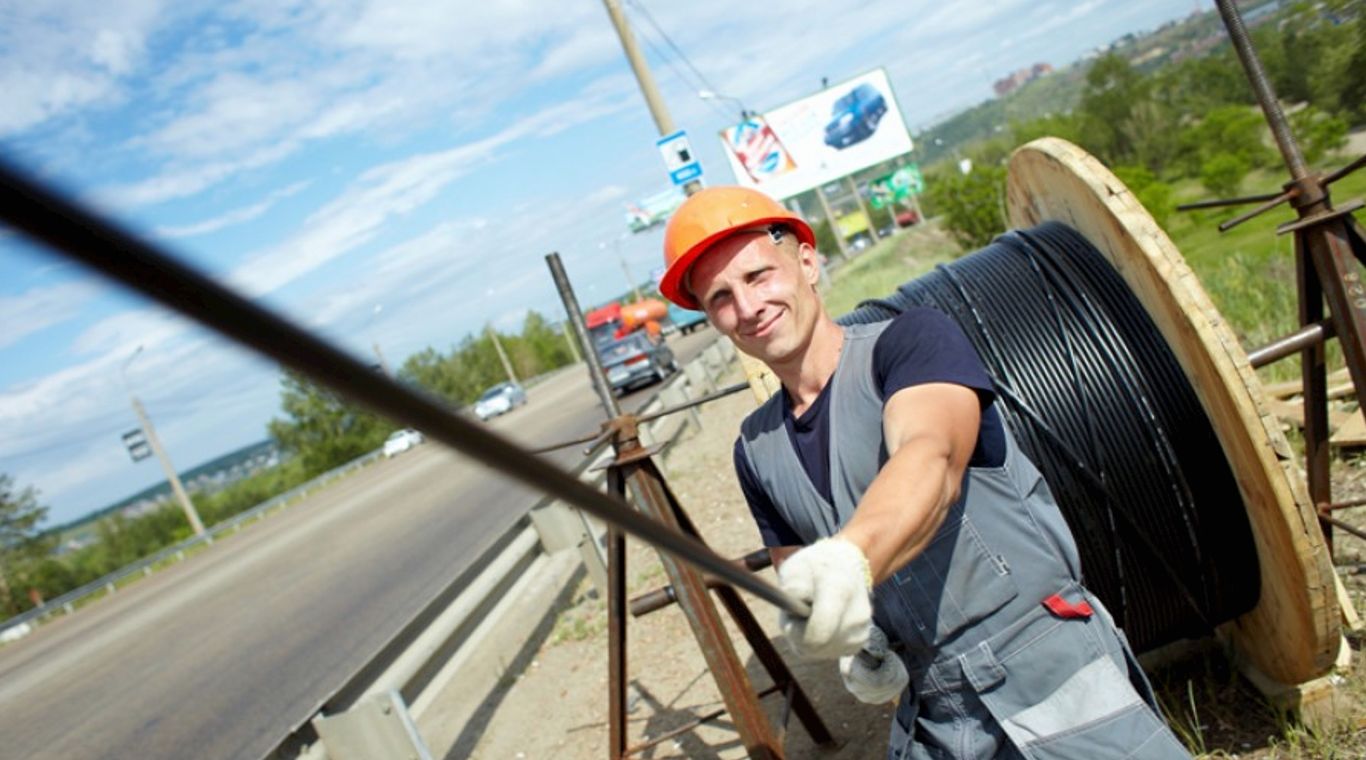 2. Основные функции.- Прокладка в грунте, канализации, под водой, подвес на опорах, мостах, стенах зданий и т.д. оптоволоконных и медных кабельных линий связи от станции/узла до оконечного устройства.- Строительство линейно-кабельных сооружений, подземных трубопроводов (кабельный колодец, кабельная шахта, тоннель – коллектор и т.д.), Воздушных линий с установкой опор, с совместно используемыми опорами и подвешиванию на опорах (от станции/узла до оконечного устройства).- Установка, подключение оборудования, связанных с монтажом линии связи/сети.- Выполнение работы по обследованию и измерениям параметров линии связи/сети, анализ технической возможности.- Проверка работоспособности линии, оборудования по завершению строительства, монтажа линии связи/сети..
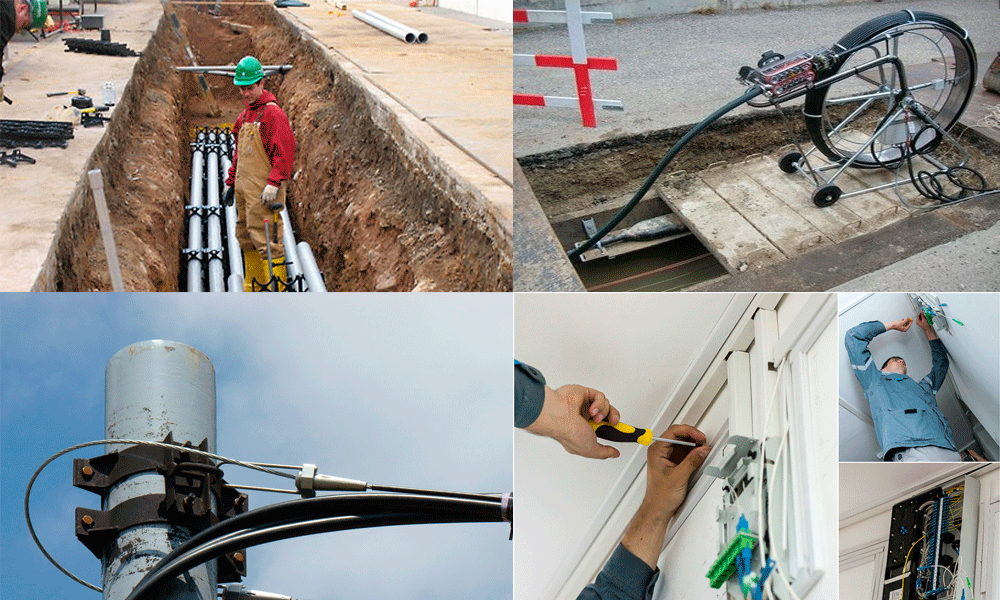 3. Что должен знать и уметь.- Технологии строительства  сетей связи и принцип подключения .- Правила выполнения работ по строительству, подключению и эксплуатации сетей и линий связи.- Правила прокладки, протяжки и крепления линий связи.- Назначение и принцип действия применяемых измерительных приборов, параметры и характеристики кабеля, анализировать результаты измерений.- Правило разделки, герметизации и монтажа различных типов кабеля.- Монтаж кроссов различных типов, механических соединителей и коннекторов различных типов.- Правила и принципы работы с измерительными приборами, инструментами, оборудованием, уметь пользоваться приспособлениями для выполнения работ.- Требования, правила по охране труда и техники безопасности, работам на высоте, работе в замкнутых пространствах и электробезопасности.
инженер связи
1. Специализация.
2. Основные функции.
3. Что должен знать и уметь.
1. Специализация.Инженер связи — специалист в области организации строительства сетей связи промышленного и гражданского назначения. Занимающийся техническим сопровождением и контролем строительных процессов, обеспечением соответствия строительства согласно проектной документации, строительным нормам и стандартам, а также контроль за эффективностью и качеством выполнения работ.
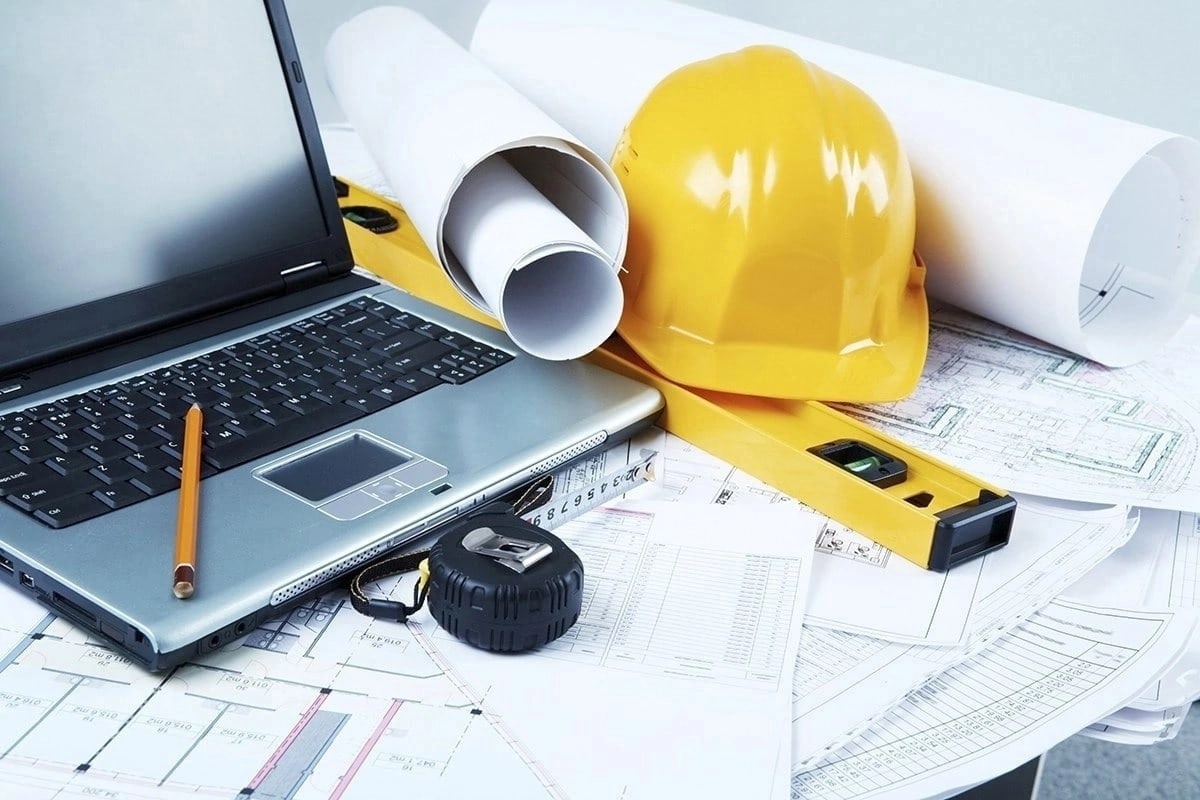 2. Основные функции.- Подготовка и ведение проектной, исполнительной и учетной документации по строительству объектов связи.- контроль и согласование с заказчиком проектной, исполнительной и рабочей документации по строительству объектов связи.- разбираться в основах коммуникационных технологий, Строительстве линейно-кабельных сооружений.- уметь производить подключение и настройку оборудования, связанного с монтажом линии связи/сети.- Подготовка технических схем, Выполнение работы по обследованию и измерениям параметров линии связи/сети, анализ технической возможности.- Координация деятельности и взаимодействие с заказчиками, партнёрами.
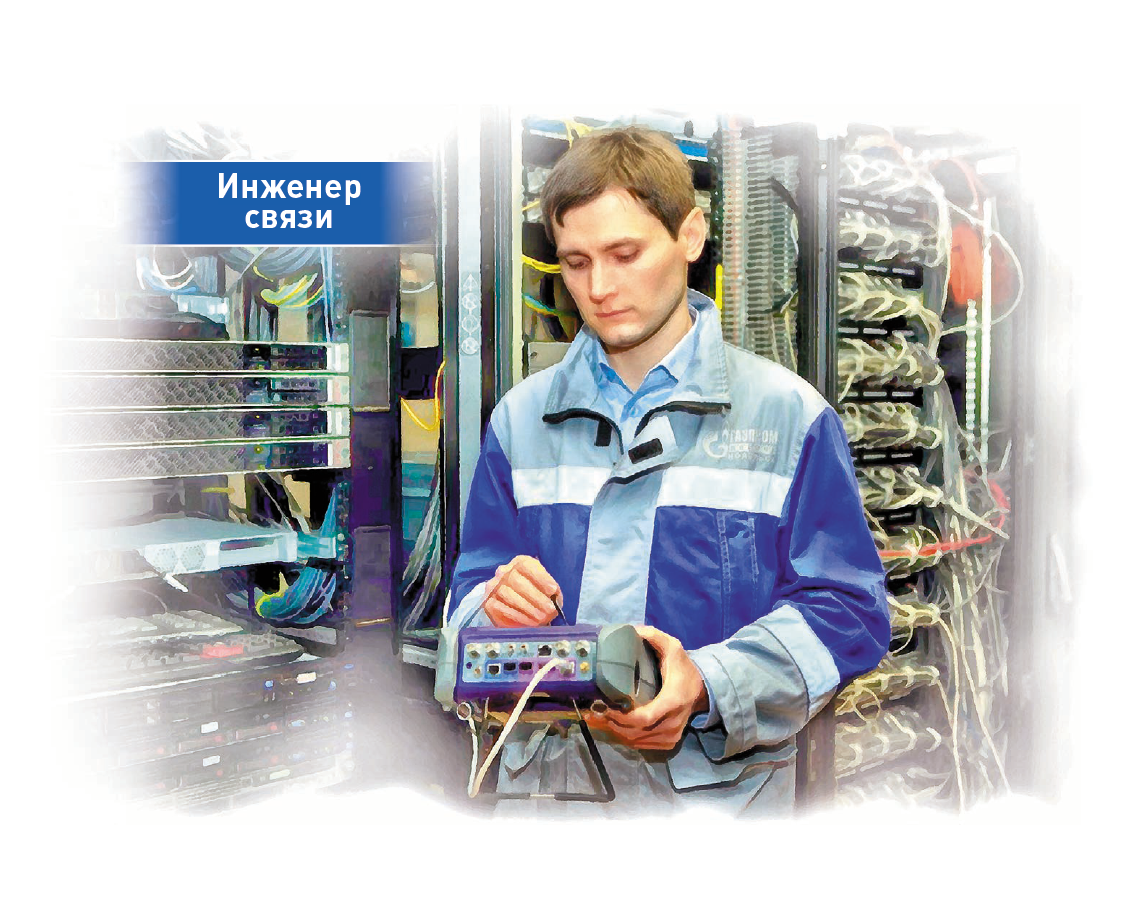 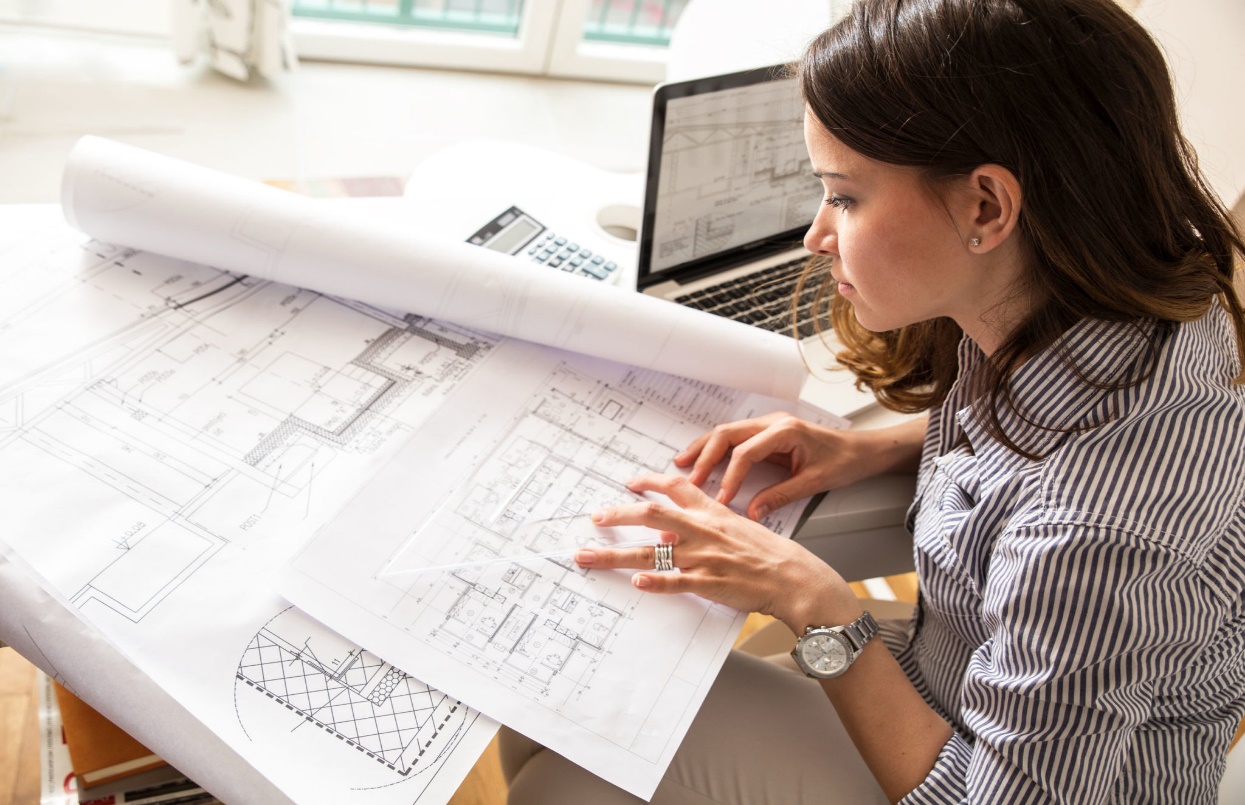 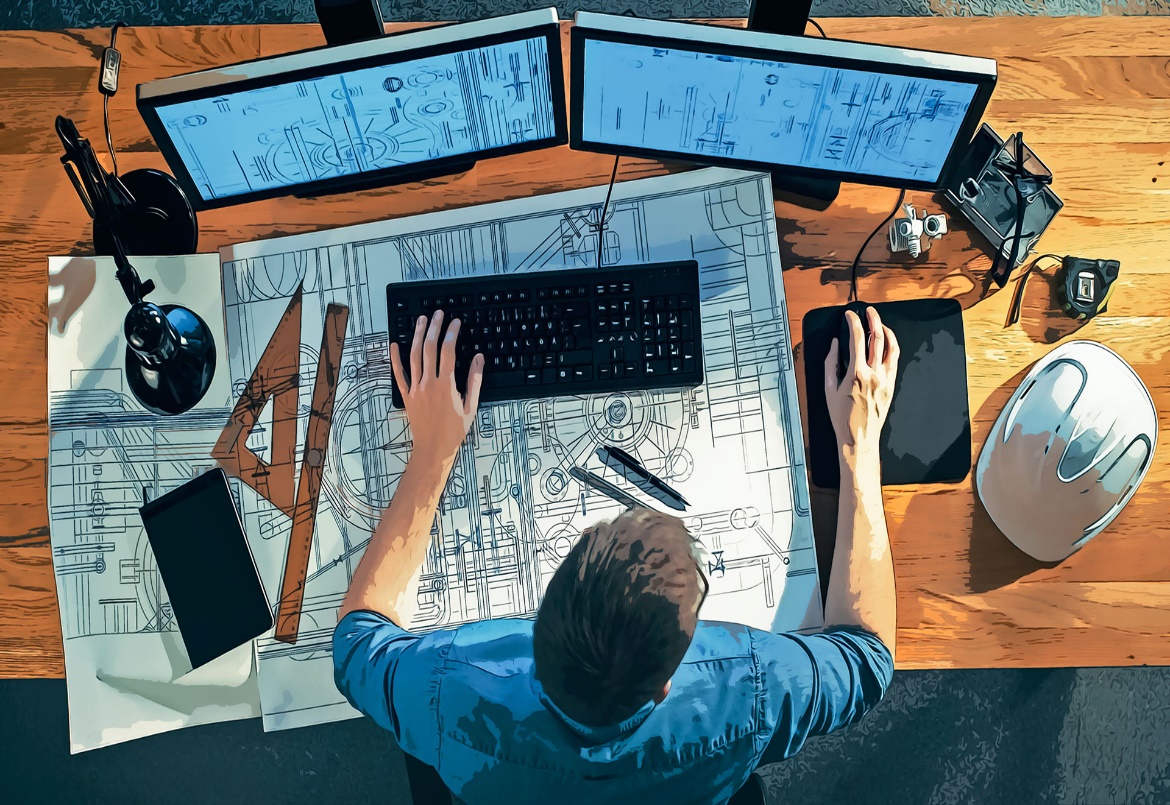 3. Что должен знать и уметь.- Технологии строительства  сетей связи и принцип подключения.- Правила строительства линейно-кабельных сооружениях.- Правила выполнения работ по организации строительства, подключения и эксплуатации сетей и линий связи.- быть уверенным пользователем ПК и другой оргтехники.- работать в программах MS Office (Visio,Word,Excel); AutoCAD, Компас-3D.- Назначение и принцип действия применяемых измерительных приборов, параметры и характеристики кабеля, анализировать результаты измерений.- Правила выполнения работ по организации Монтажа кроссов различных типов, механических соединителей и коннекторов различных типов.- Правила и принципы работы с измерительными приборами, инструментами, оборудованием, уметь пользоваться приспособлениями для выполнения работ.- Требования, правила по охране труда и техники безопасности, работам на высоте, работе в замкнутых пространствах и электробезопасности.
Перспективы развития.Данные Профессии считаются востребованными и хорошо оплачиваемыми. Это обусловлено тем, что люди нуждаются в постоянных услугах связи и Без специалистов связи трудно обойтись в современном мире.Чем популярнее и технологичнее производство, тем более квалифицированные специалисты ему нужны.В нашей организации вы приобретёте - Незаменимый практический опыт, который открывает больше путей по направлению работадателей, быть трудоустроенным, а это стабильность в завтрашнем дне и следовательно, ряд других возможностей:- перспективы дальнейшего обучения;- перспективы личностного развития и роста;- смена или повышение по должности;- повышение оплаты труда.
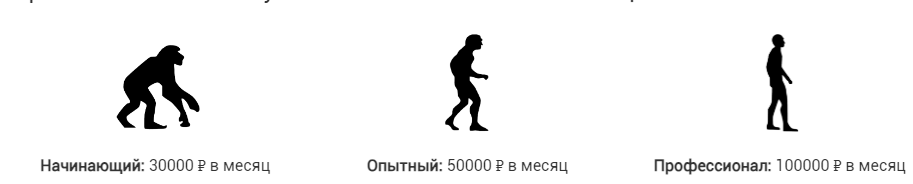